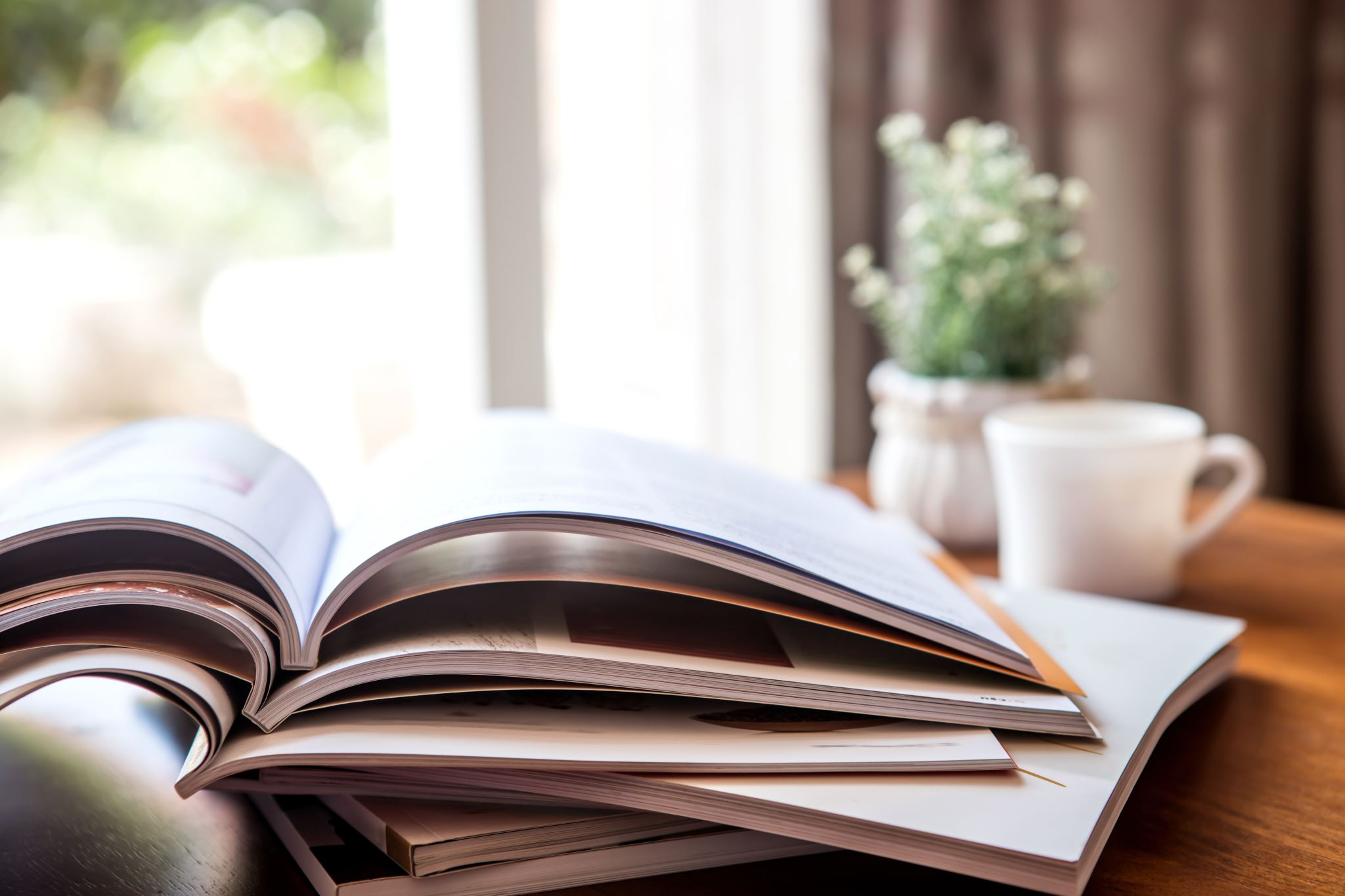 UNIT 3 
Form, meaning and function
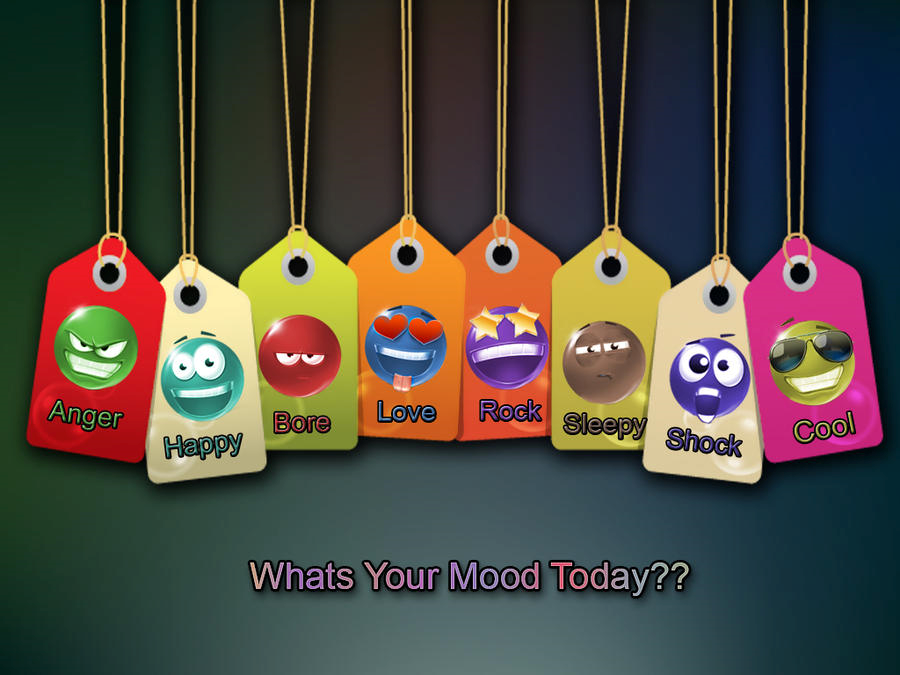 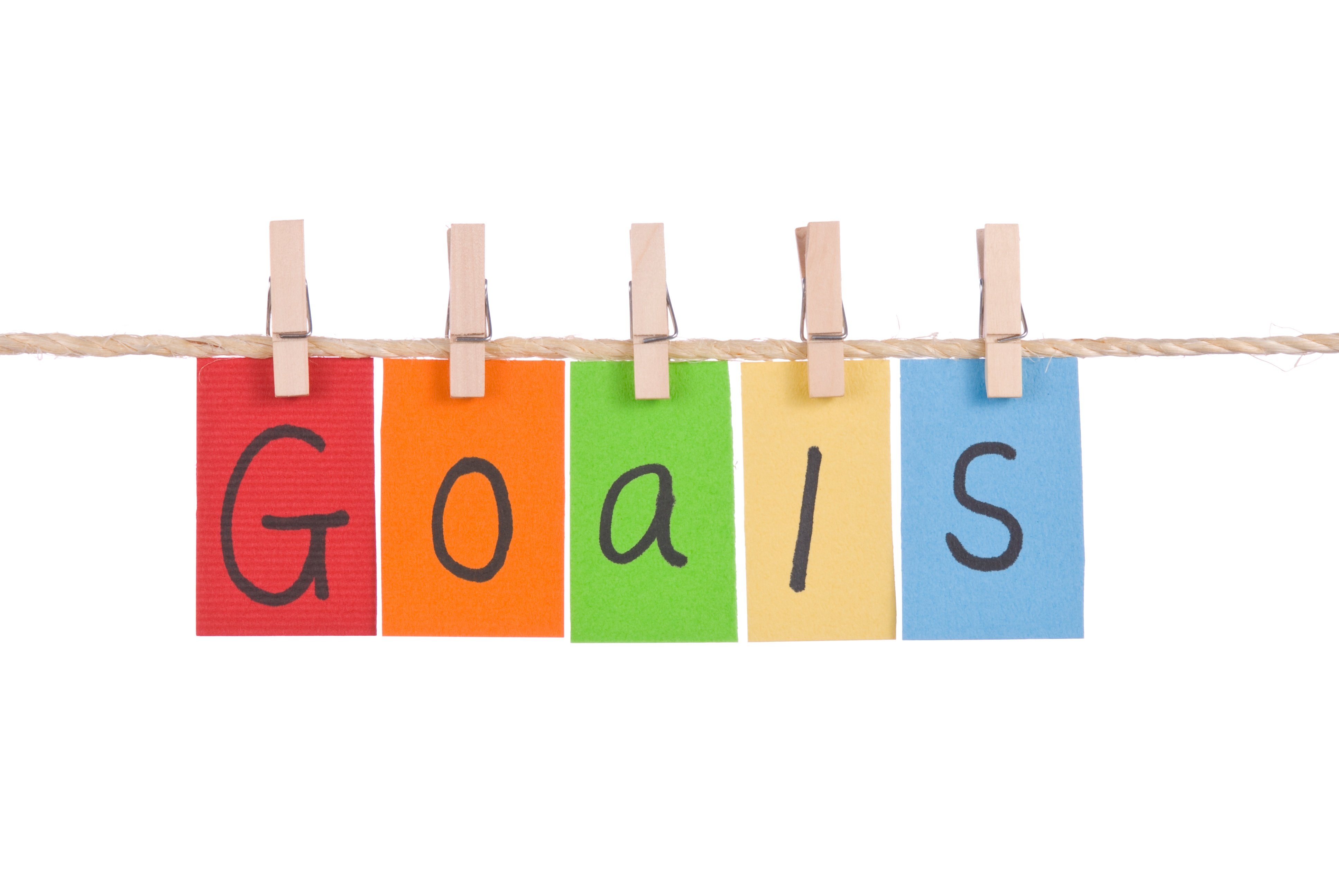 Use so… that

Use such...that 

Use so many / so much.
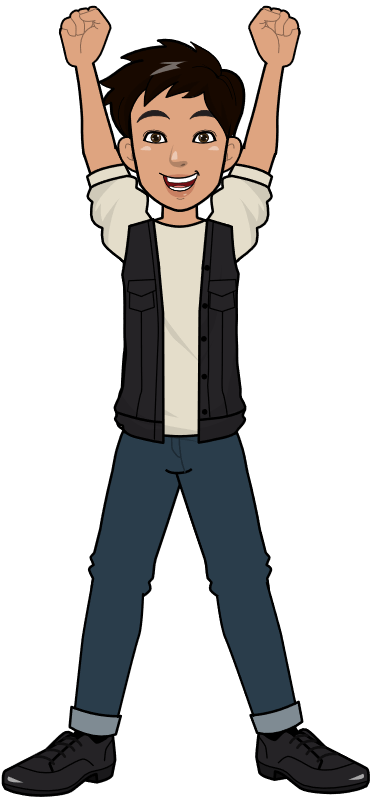 I am so happy
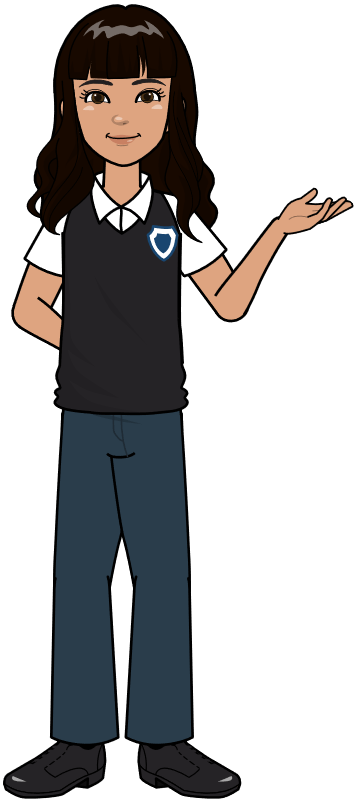 I am such a smart girl
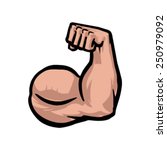 So and such make the meaning of an adjective or adverb stronger
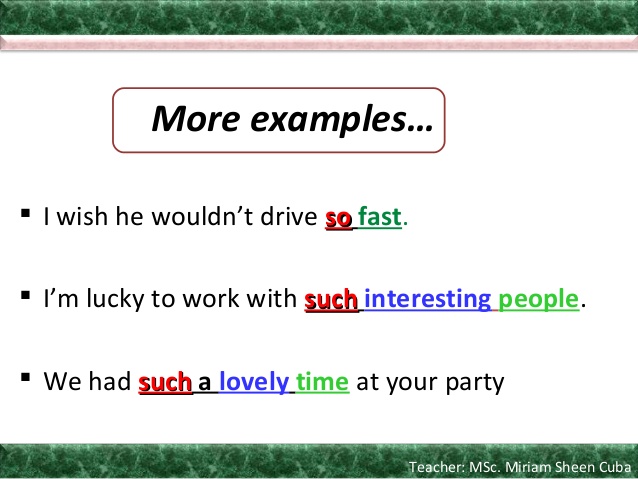 So….That
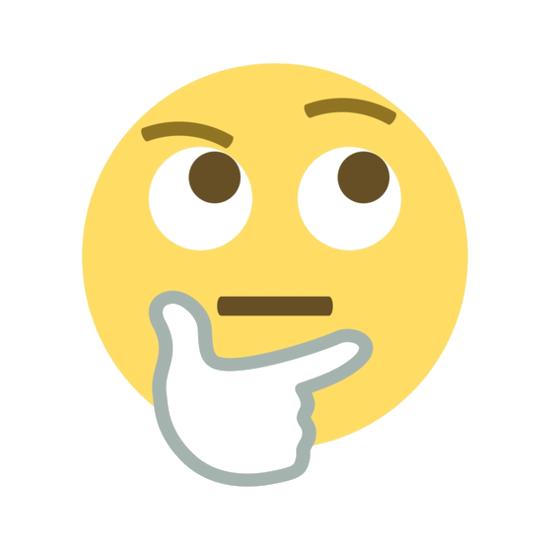 Adj
Adv
so
that
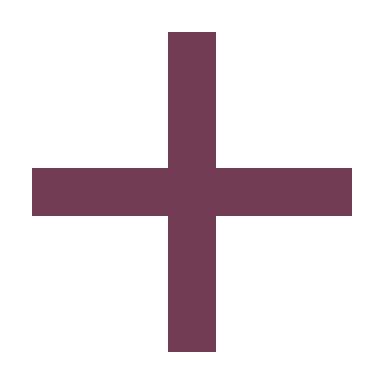 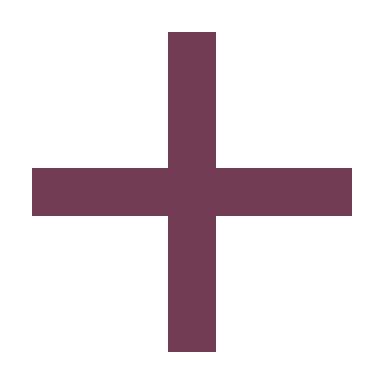 He is so smart that he pass the exam.
He walked so slowly that he was late.
So..many..that
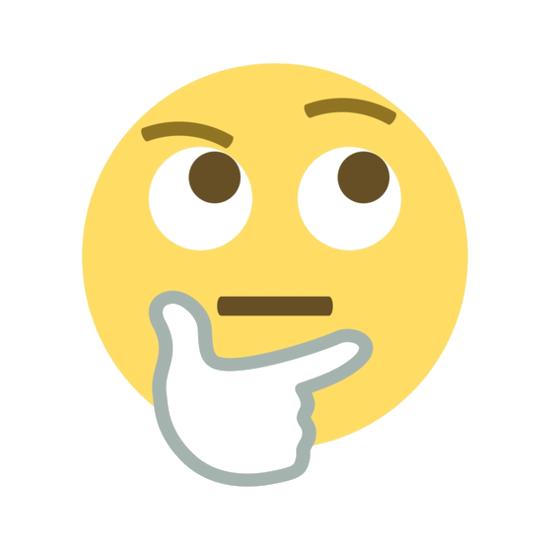 so
that
many CN
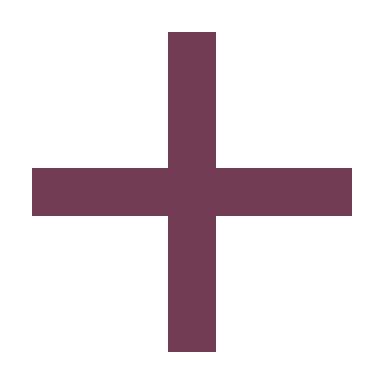 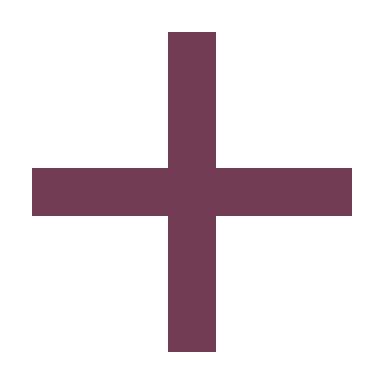 She has so many books that she can hardly carry them.
So..much..that
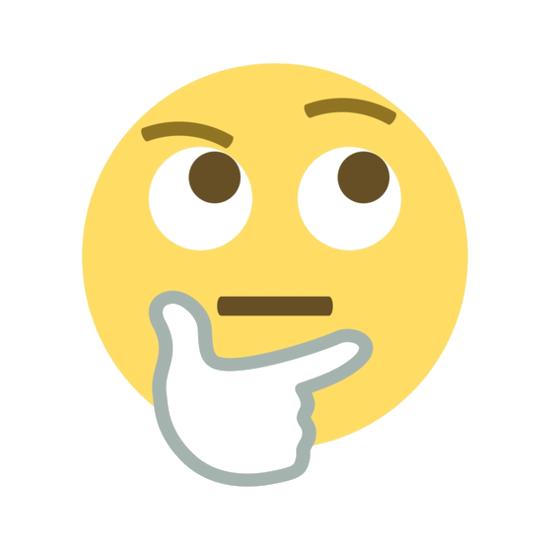 so
that
much UN
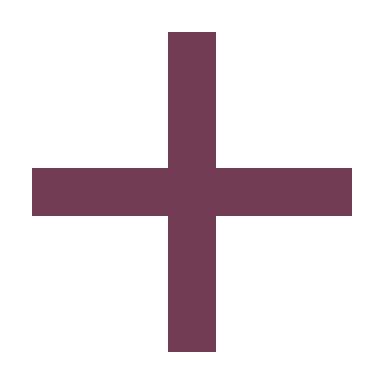 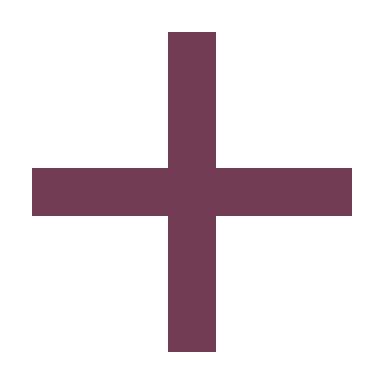 I have so much work that I can’t go out.
Such..adj..N…that
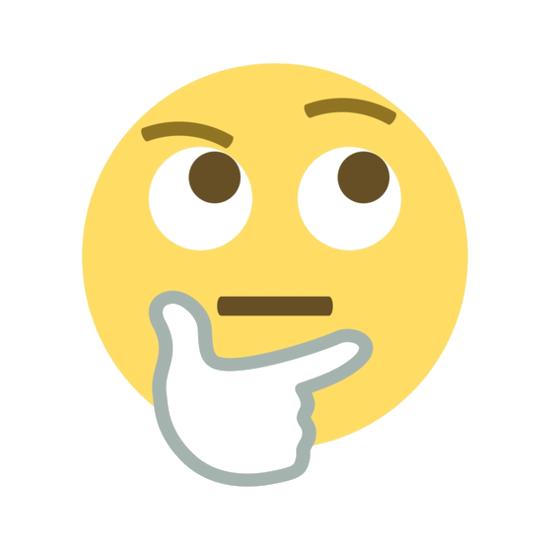 such
Noun
that
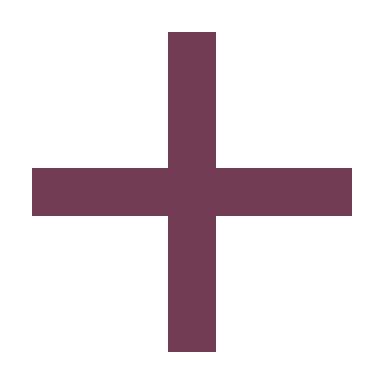 Adj
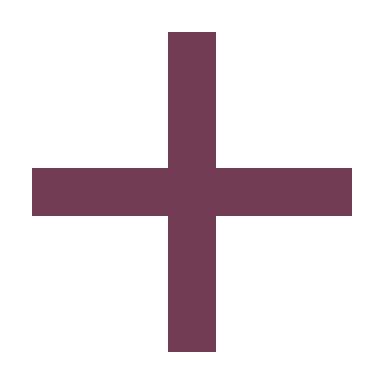 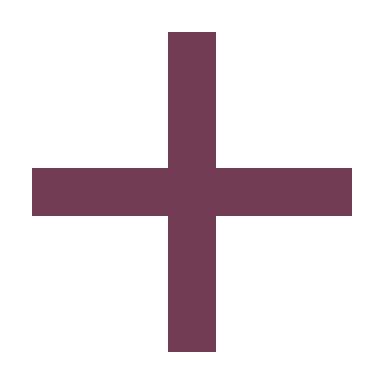 It was such an easy quiz that I did well.
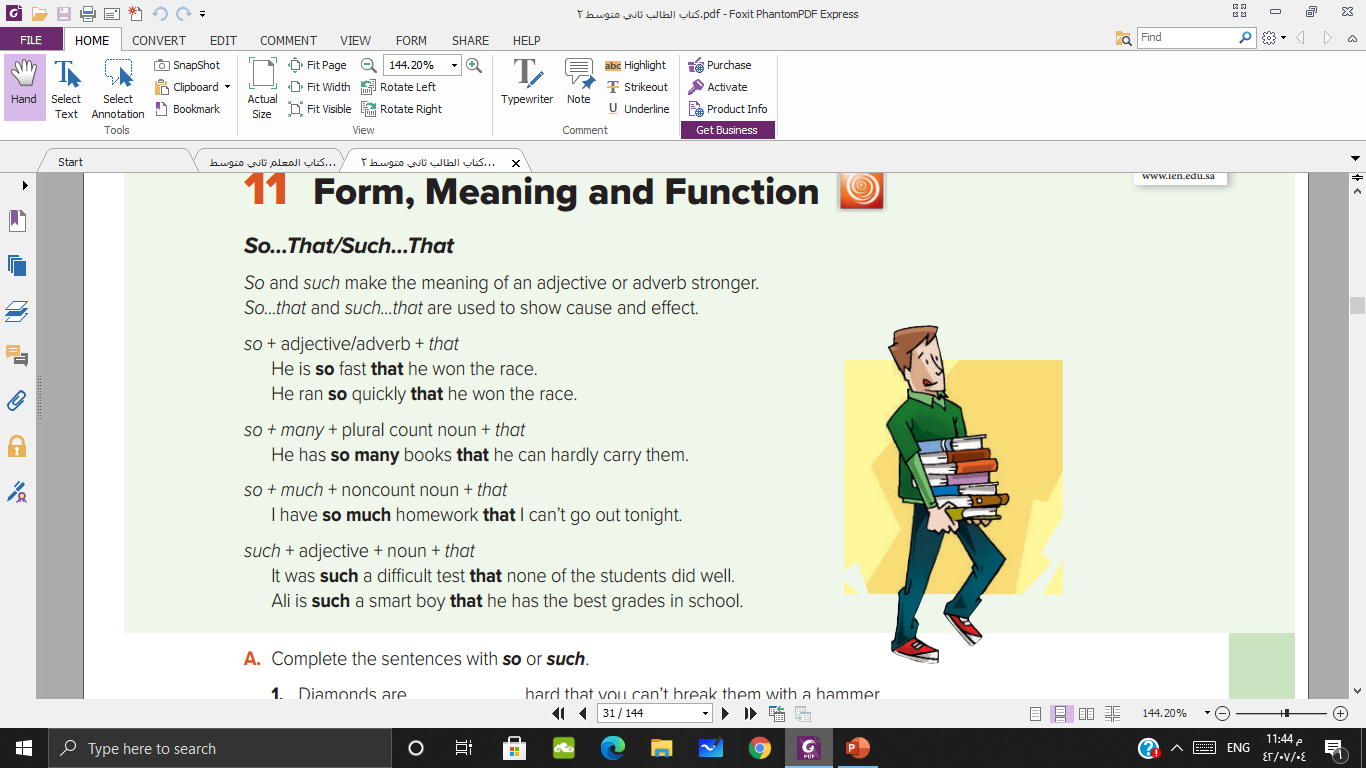 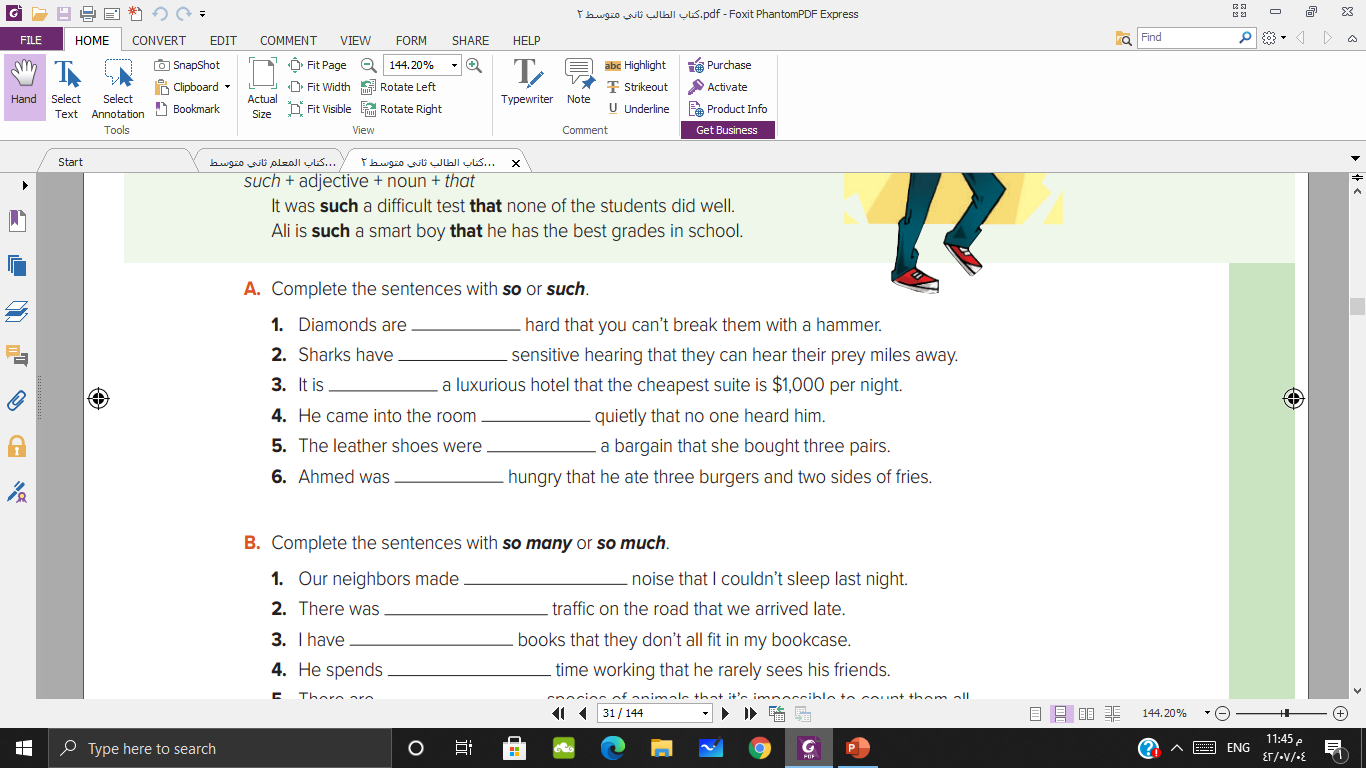 so
such
such
so
such
so
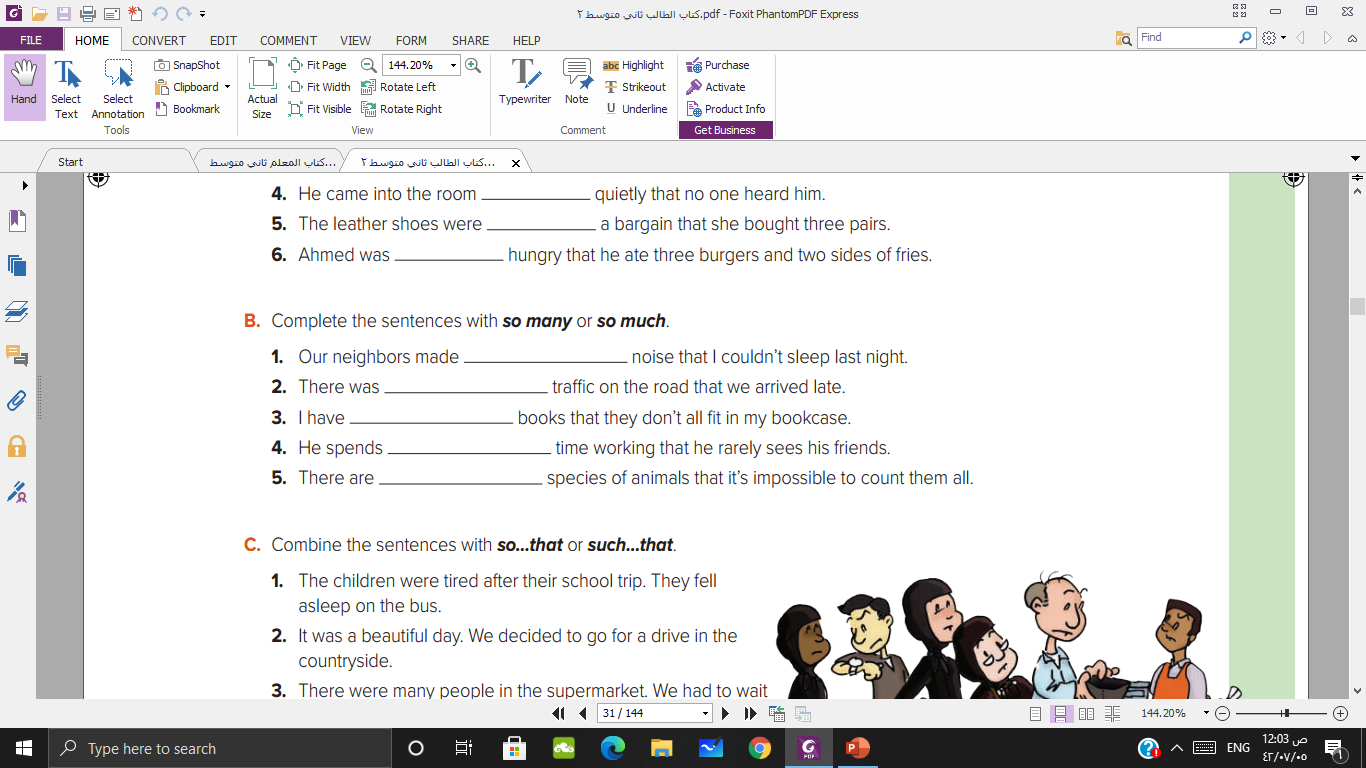 so much
so much
so many
so much
so many
[Speaker Notes: بعض الأفعال لا تقبل ing 
مثل أفعال المتعلقة بالأفكار و المشاعر والآراء]
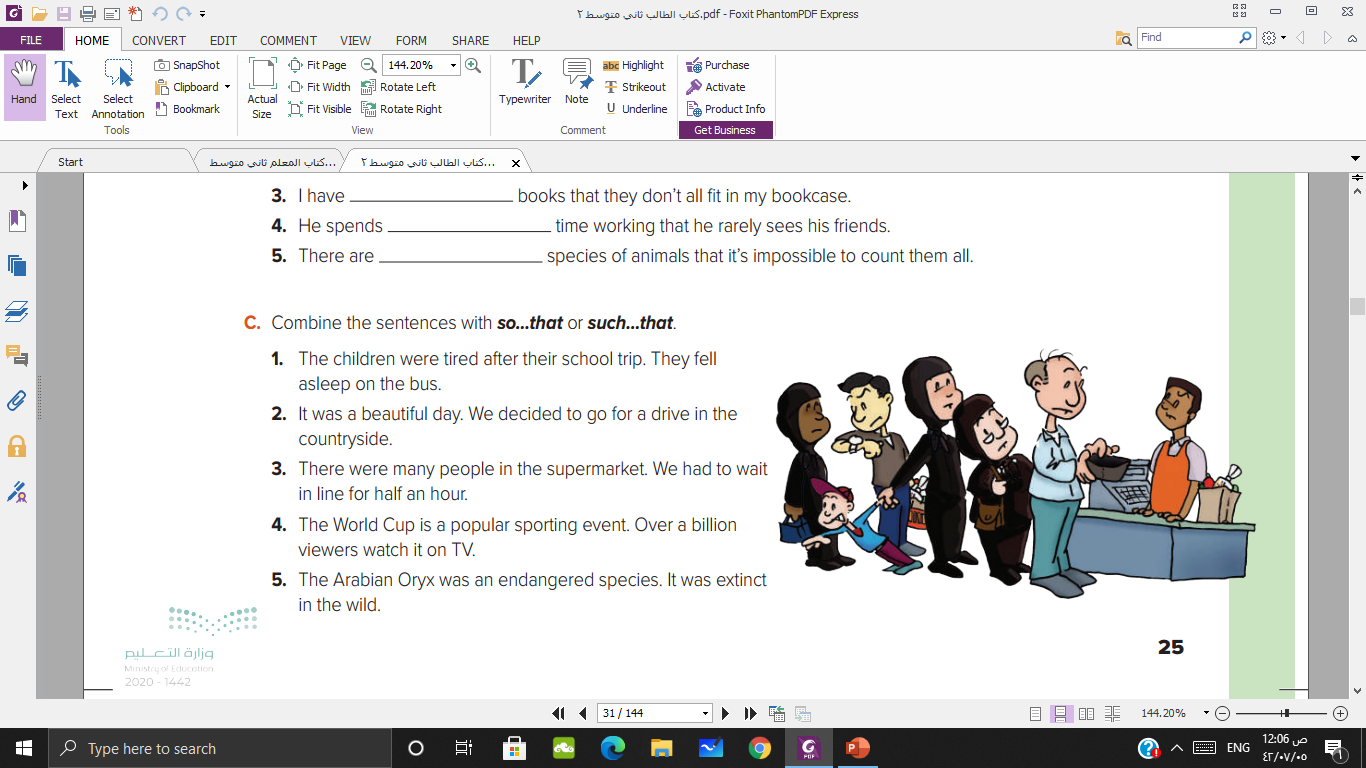 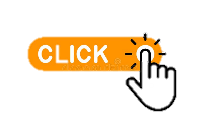 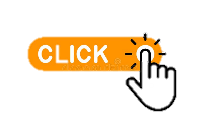 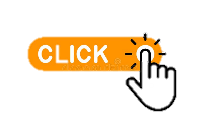 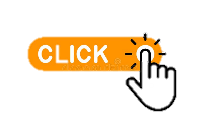 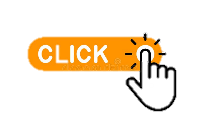 The children were so tired after their school trip that they fell asleep on the bus.
It was such a beautiful day that we decided to go for a drive in the countryside.
There were so many people in the supermarket that we had to wait in line for half an hour.
The World Cup is such a popular sporting event that over a billion viewers watch it on TV.
The Arabian Oryx was such an endangered species that it was extinct in the wild.
I
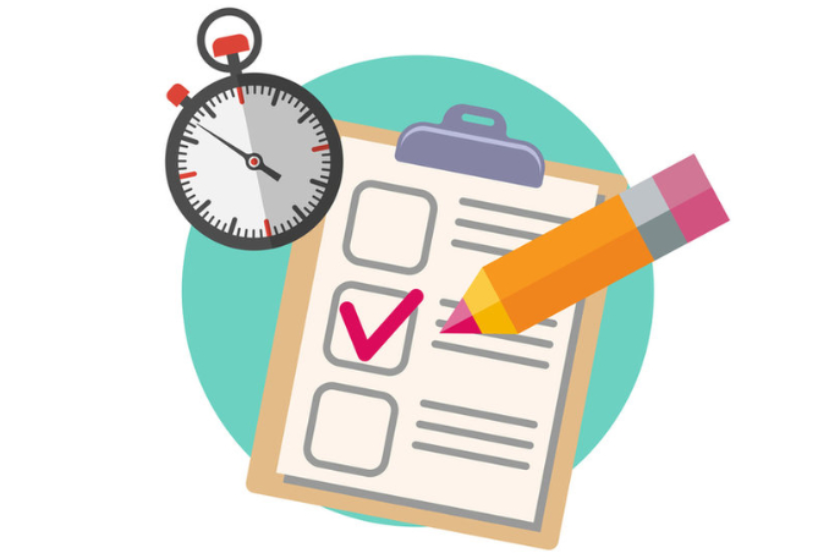 Activity time
He ate ………. cookies that he felt sick.
so many
such
so
It was ………. a hot day.
so
such
so much
The test was………. difficult.
so many
such
so
She drank ……coffee that she couldn’t sleep.
so
So much
such
Homework
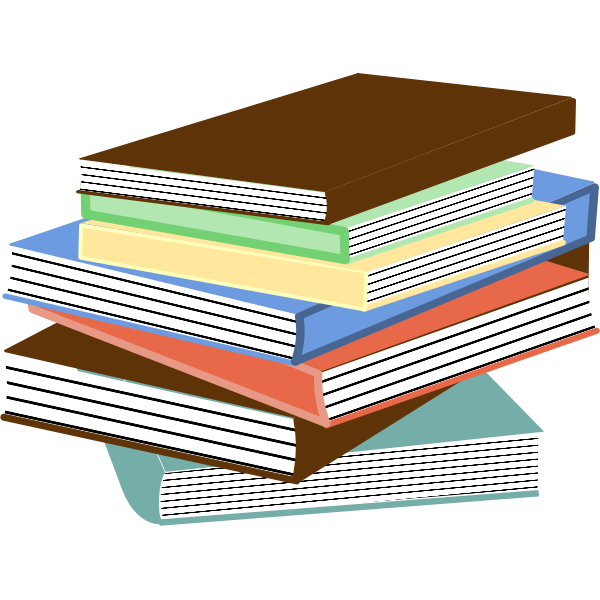 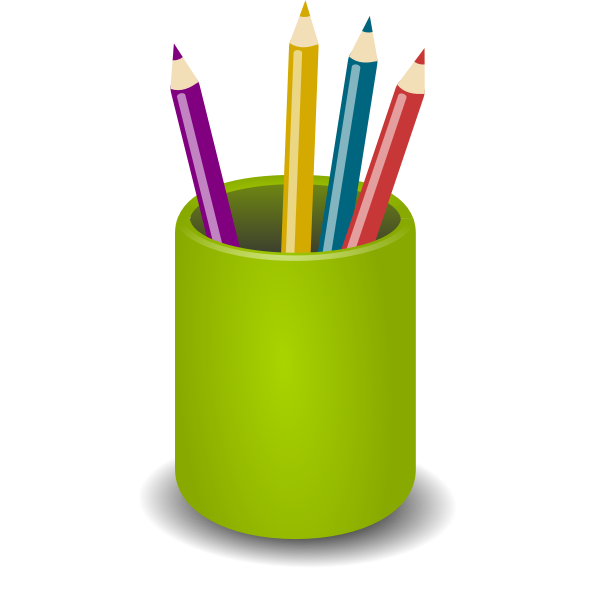 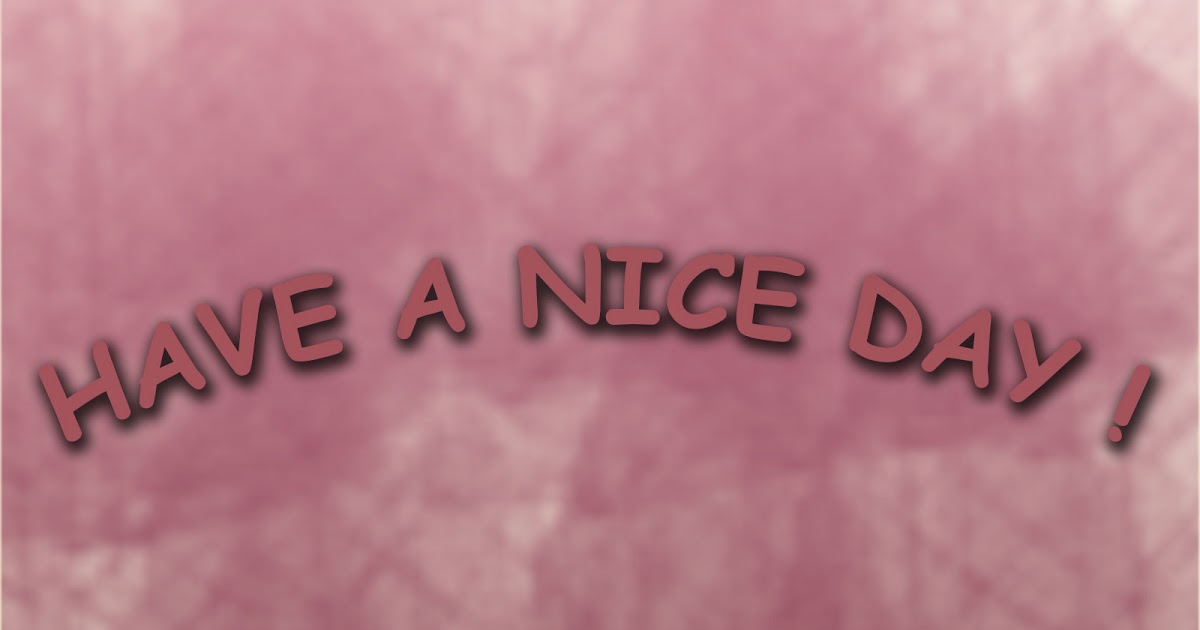